1 Corinthians 11:23–25
23For I received from the Lord what I also delivered to you, that the Lord Jesus on the night when he was betrayed took bread, 24and when he had given thanks, he broke it, and said, “This is my body which is for you. Do this in remembrance of me. 25In the same way also he took the cup, after supper, saying, “This cup is the new covenant in my blood. Do this, as often as you drink it, in remembrance of me.”
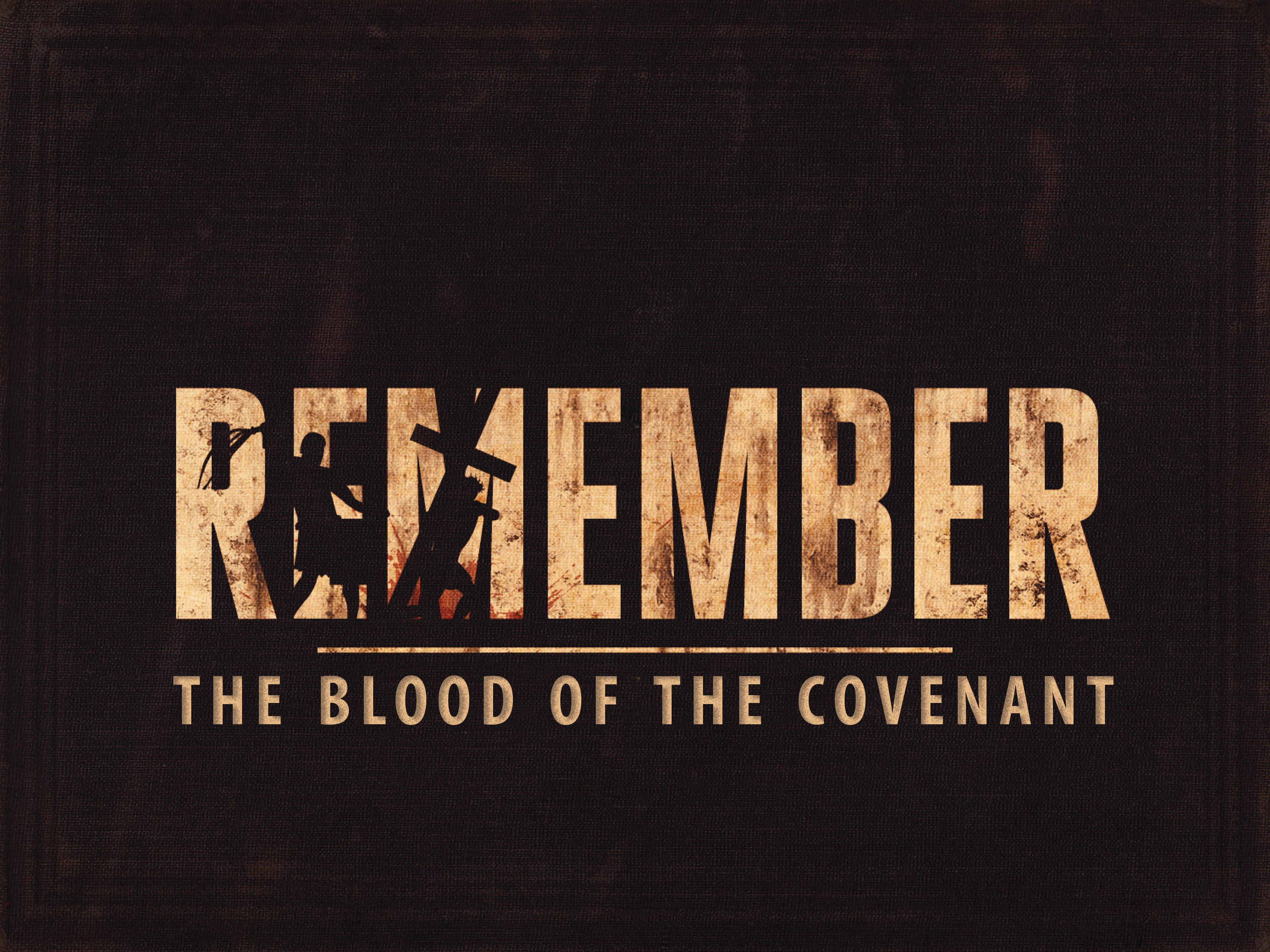 The blood of the covenantin Exodus.
Exodus 24
The covenant meal was common in ancient times and ancient cultures.
The blood of the covenant in the New Testament.
Romans 3:25; 1 John 2:2
Hebrews 9:13–22
1 Peter 1:1–2
We must remember two things: 
The sacrifice of Jesus Christ. 
The covenant we are under because of that sacrifice.
We must examine ourselves.
1 Corinthians 11:27–32
1 Corinthians 10:16